Blockchain & Standards
ANSI SPRING
Heather Kreger, CTO International Standards
V5.0
Requirements of blockchain for business
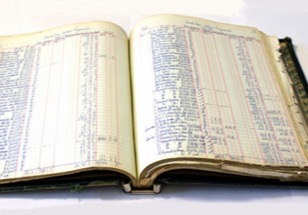 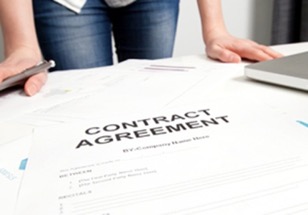 Shared ledger
Smart 
contract
Business terms embedded in transaction database & executed with transactions
Append-only distributed system of record shared across business network
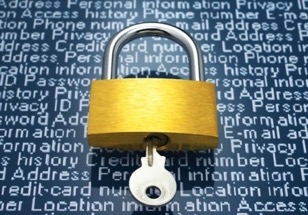 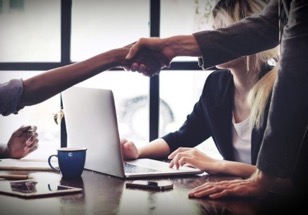 Transactions are endorsed by relevant participants
Ensuring appropriate visibility; transactions are secure, authenticated & verifiable
Privacy
Trust
Its about business – not just finance
2
Block chain applies across industries - Client Examples
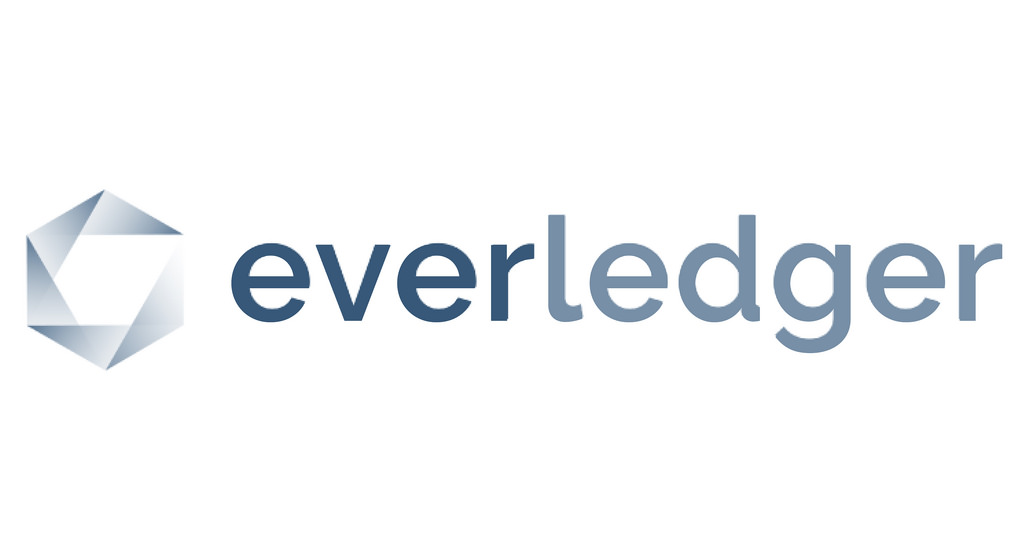 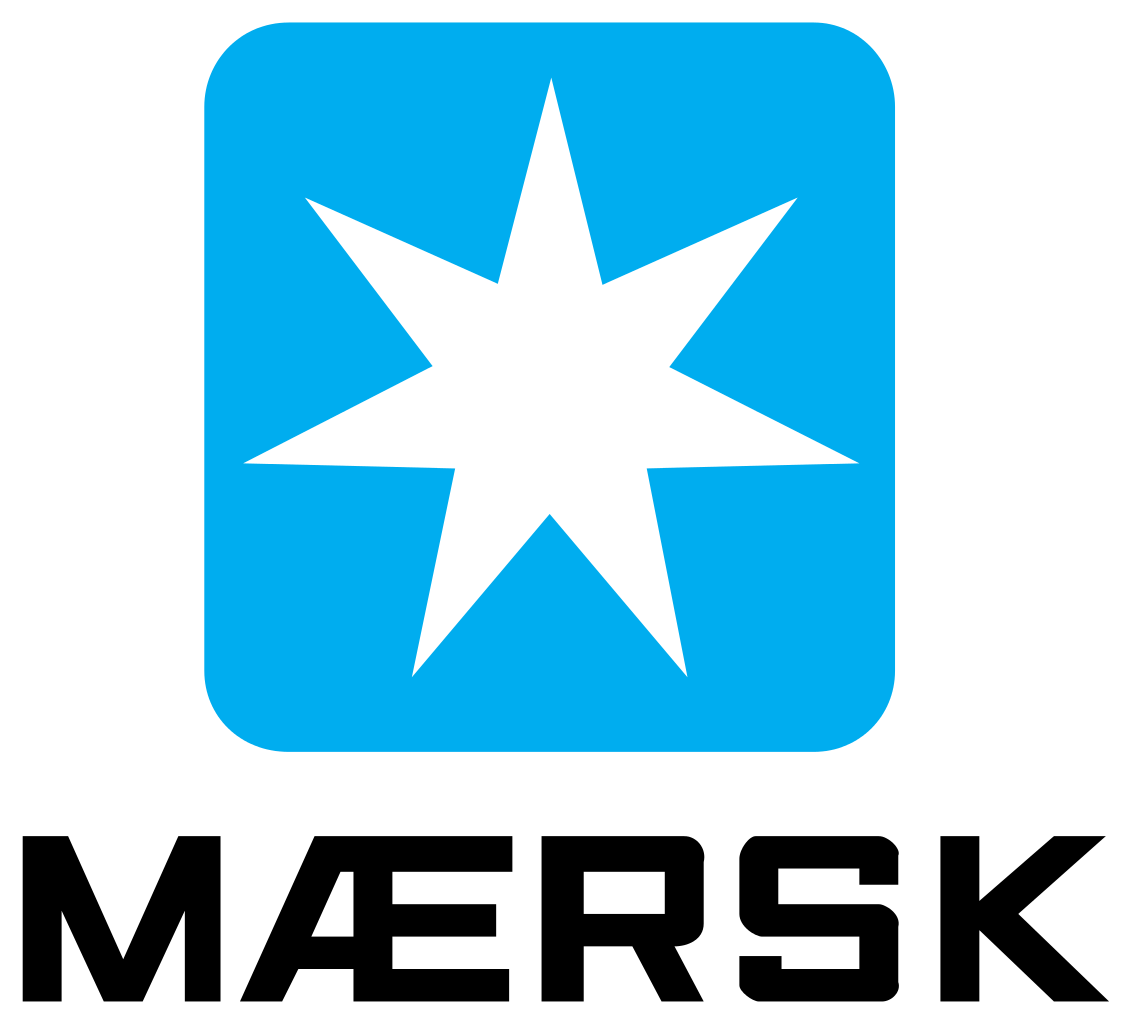 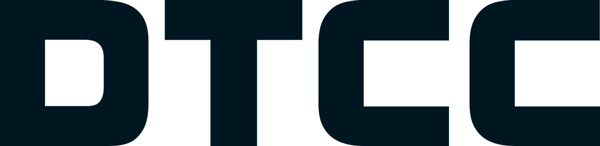 Tradelogistics
Creditdefaultswaps
Diamond provenance
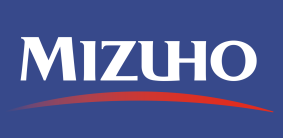 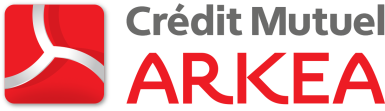 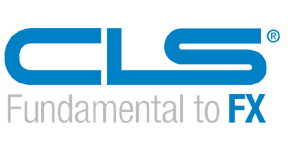 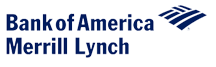 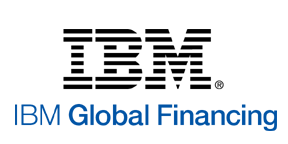 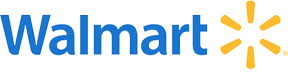 FXnetting
Settlements through 
digital currency
Identity management
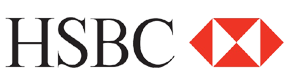 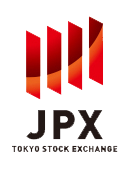 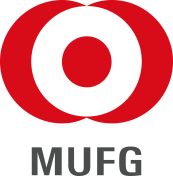 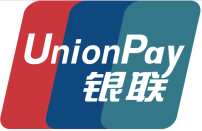 Foodsafety
Tradefinance
Dispute resolution
3
Low liquidity securities 
trading and settlement
Rewards points 
management
Contract management
Digital Identity
SecureKey and Canadian Banks found digital identity verification network
How it works:
Consumers use an app to verify their identity.
Service provider only sees what it needs to see. All personal information is kept private.
Consumer Digital Identity
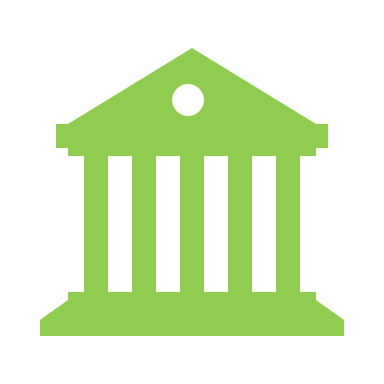 Bank 1
Benefits
Customers: Convenience, simplified experience, full control and consent over identity usage, privacy, security, trust
Businesses: Reduced costs and risks of data breach/theft, efficient compliance management and monitoring, new revenue streams, rapid on-boarding, personalized customer services
Regulators/Auditors: Standardized process, rapid auditing, increased efficiency in compliance control, monitoring and quality
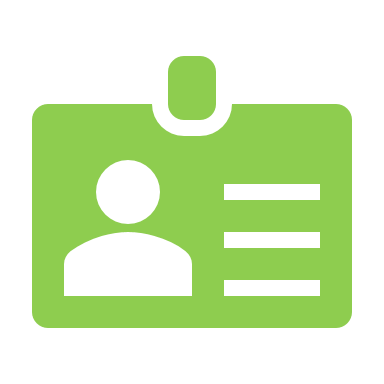 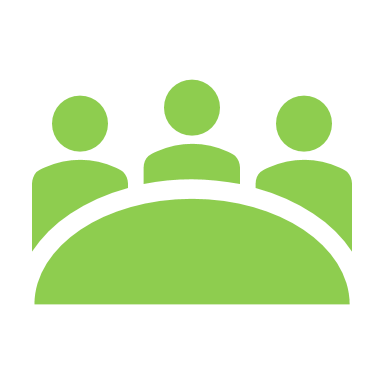 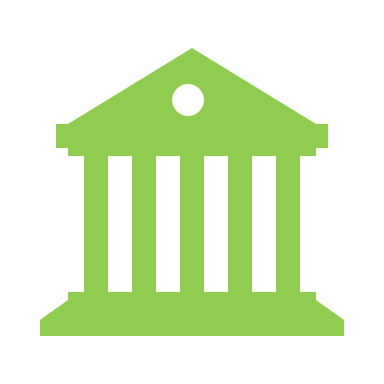 Consumer Identity App
Bank 2
Service Provider
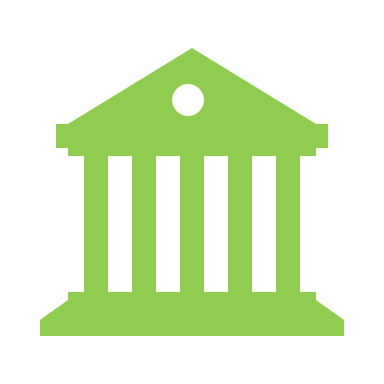 Bank N
… using NIST Digital Identity standards!
4
http://securekey.com/press-releases/ibm-securekey-technologies-deliver-blockchain-based-digital-identity-network-consumers/
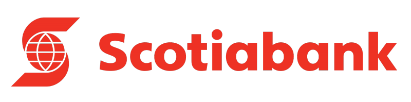 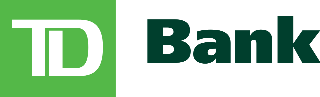 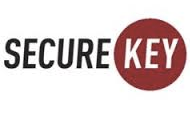 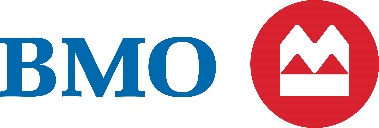 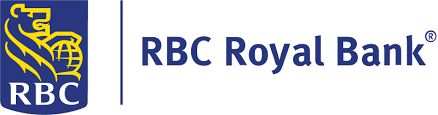 Use Case: Blockchain Solution for IBM Global Financing (IGF)
Our Commercial Financing business provides working capital to IT suppliers, distributors and partners through financing of inventory and accounts receivables
orders
What?
Improve the efficiency of our commercial financing business by sharing data in a secure and transparent manner on Blockchain

How?
Blockchain enables Comprehensive View of key operational data:
   Purchase Order > Transaction Approval > Shipments > Invoices > Remittances

Benefits
Fewer disputes & faster settlement
Reduction in dispute resolution time: 40+ days to under 10 days
Improved capital efficiency; freer flow of capital
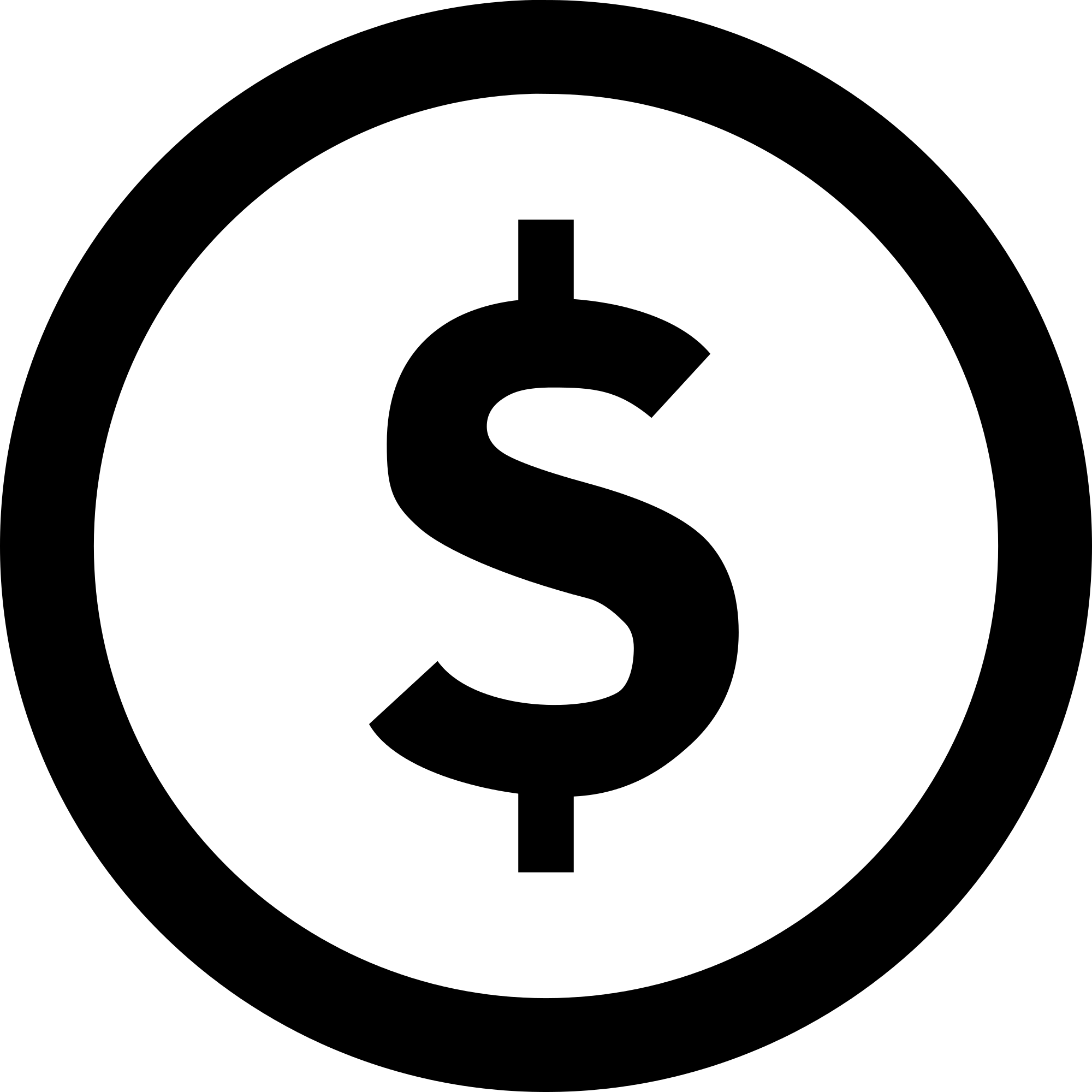 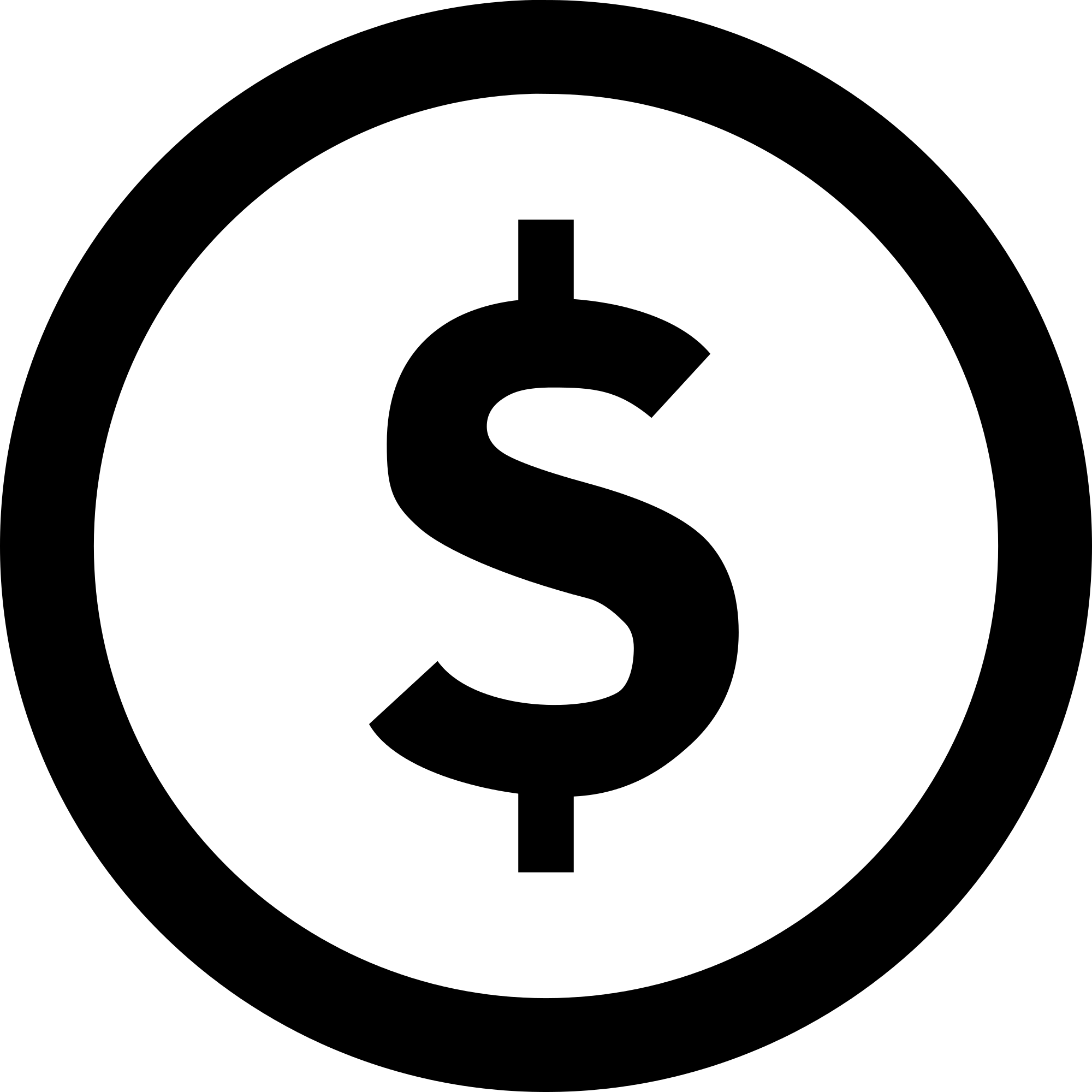 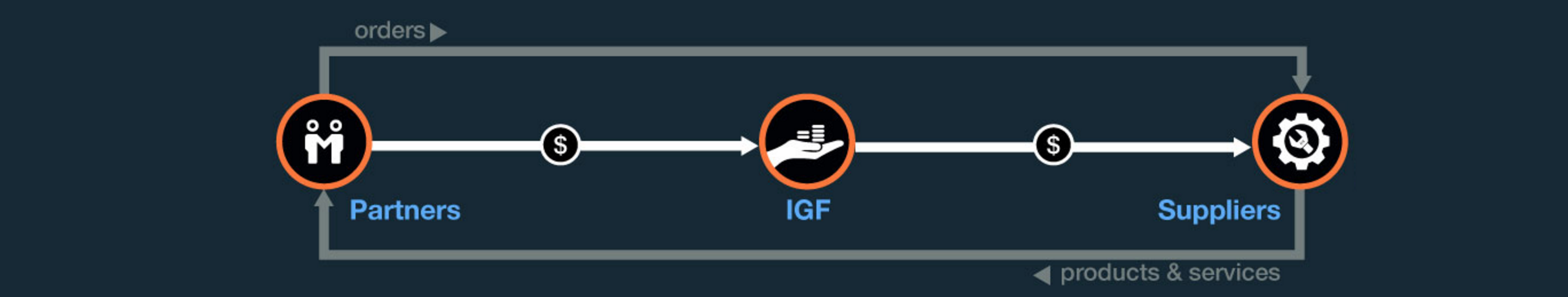 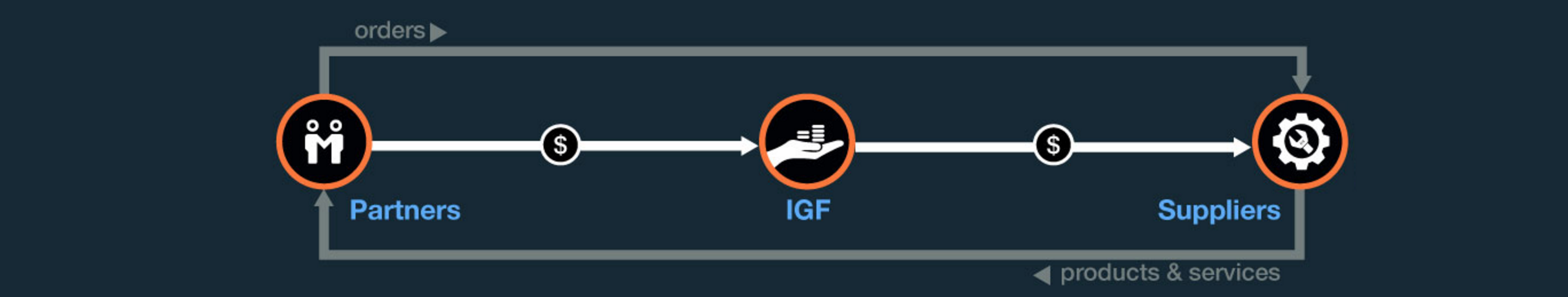 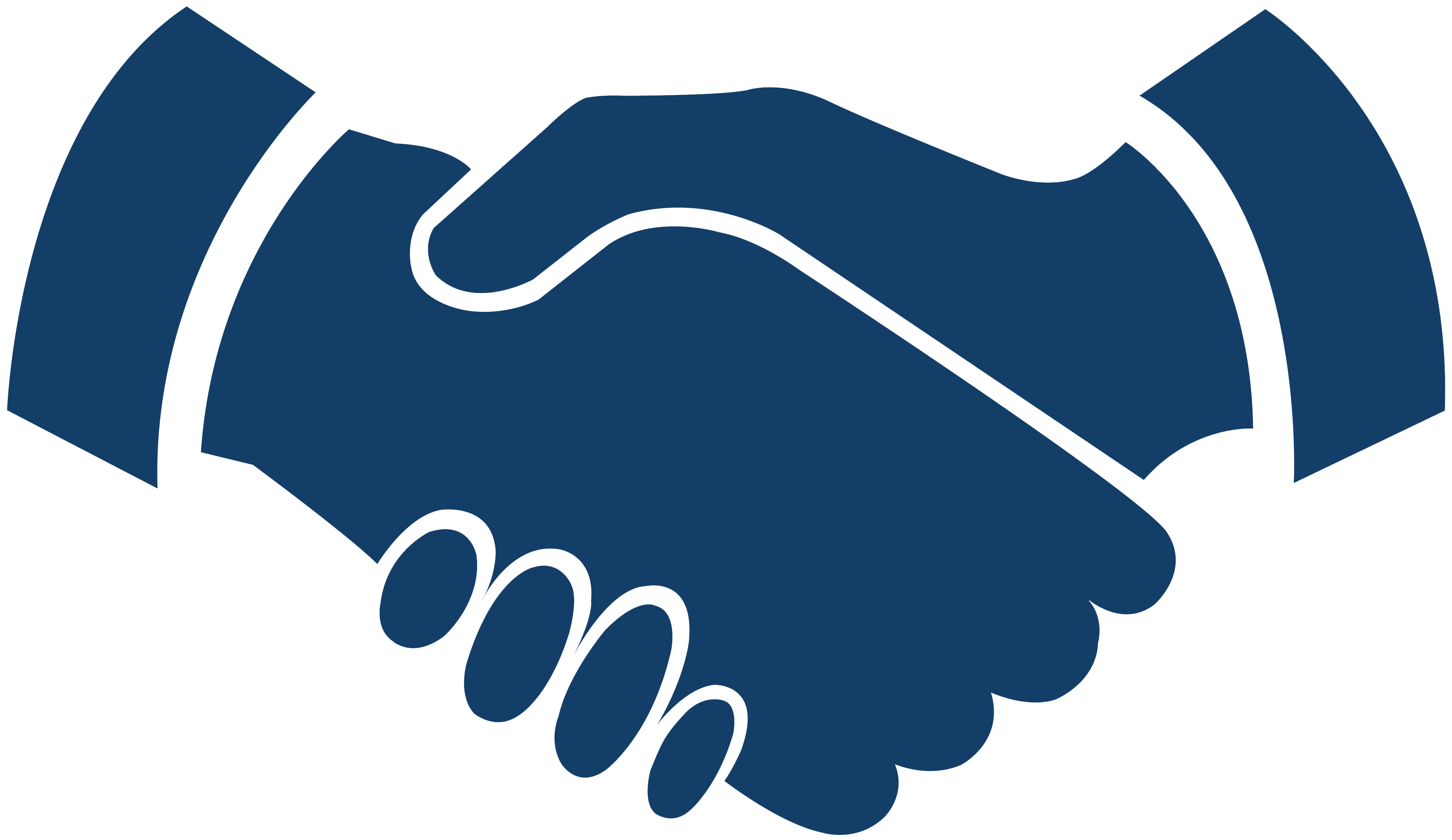 Partners
IGF
Suppliers
products and services
[Speaker Notes: https://developer.ibm.com/tv/blockchain-in-ibm-global-financing/]
Why you may invest in blockchain
Unlock New Revenue
Transform Markets
Optimize Your Business
define new business models
Maximize operational efficiency
THRIVE IN the NEW ECONOMY
Blockchain expedites transactions and reduces reliance on intermediaries, driving growth with new business models to free up capital and increase revenue
From providing real-time visibility to mitigating risk, blockchain will revolutionize how future businesses operate, create partnerships and drive growth across more secure and transparent ecosystems
Blockchain enables process and risk optimization by removing duplicative reconciliation and collapsing already digitized processes through real-time sharing of trusted data
$3T
7%
10
30
176B
%
%
$
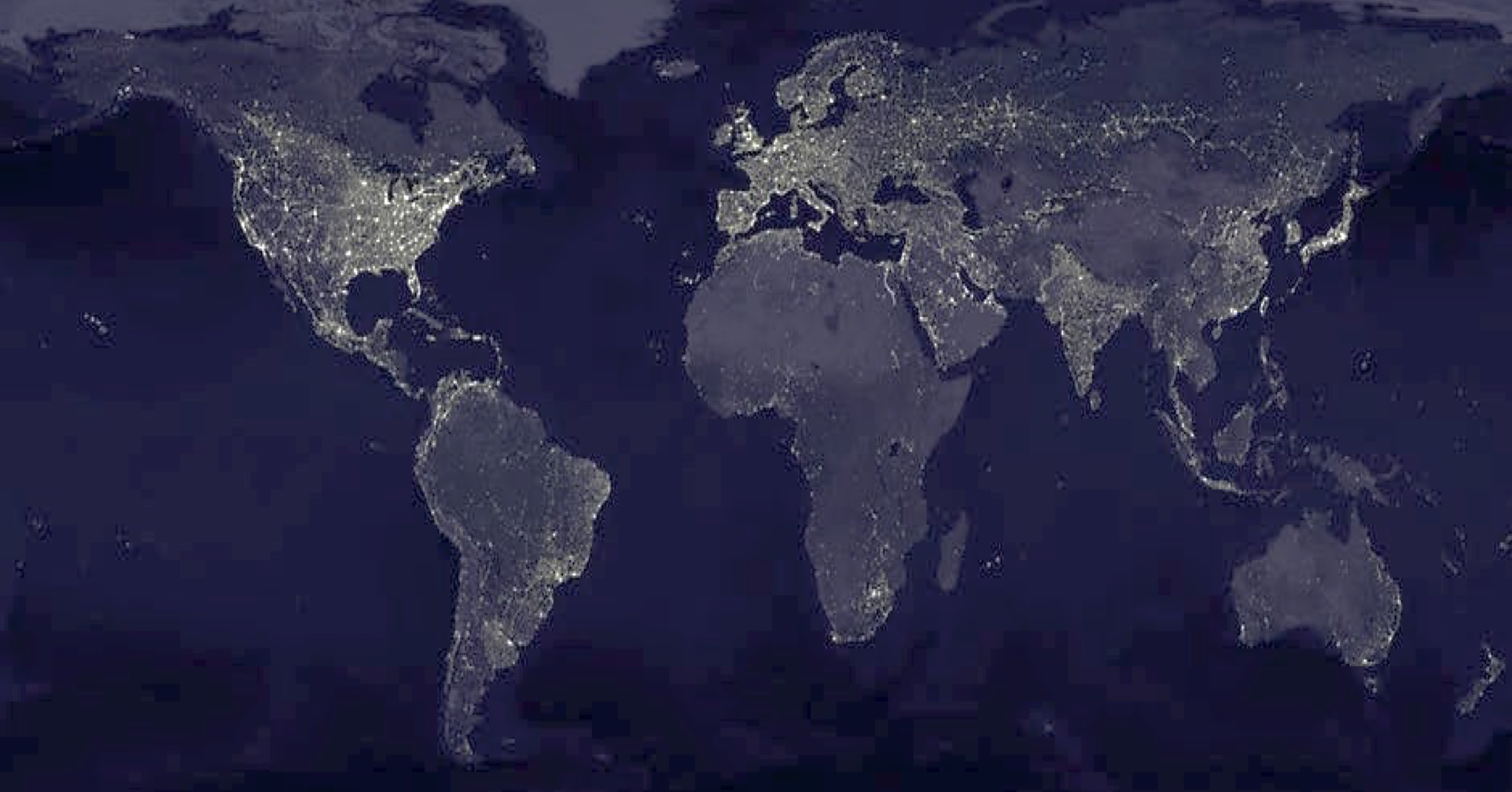 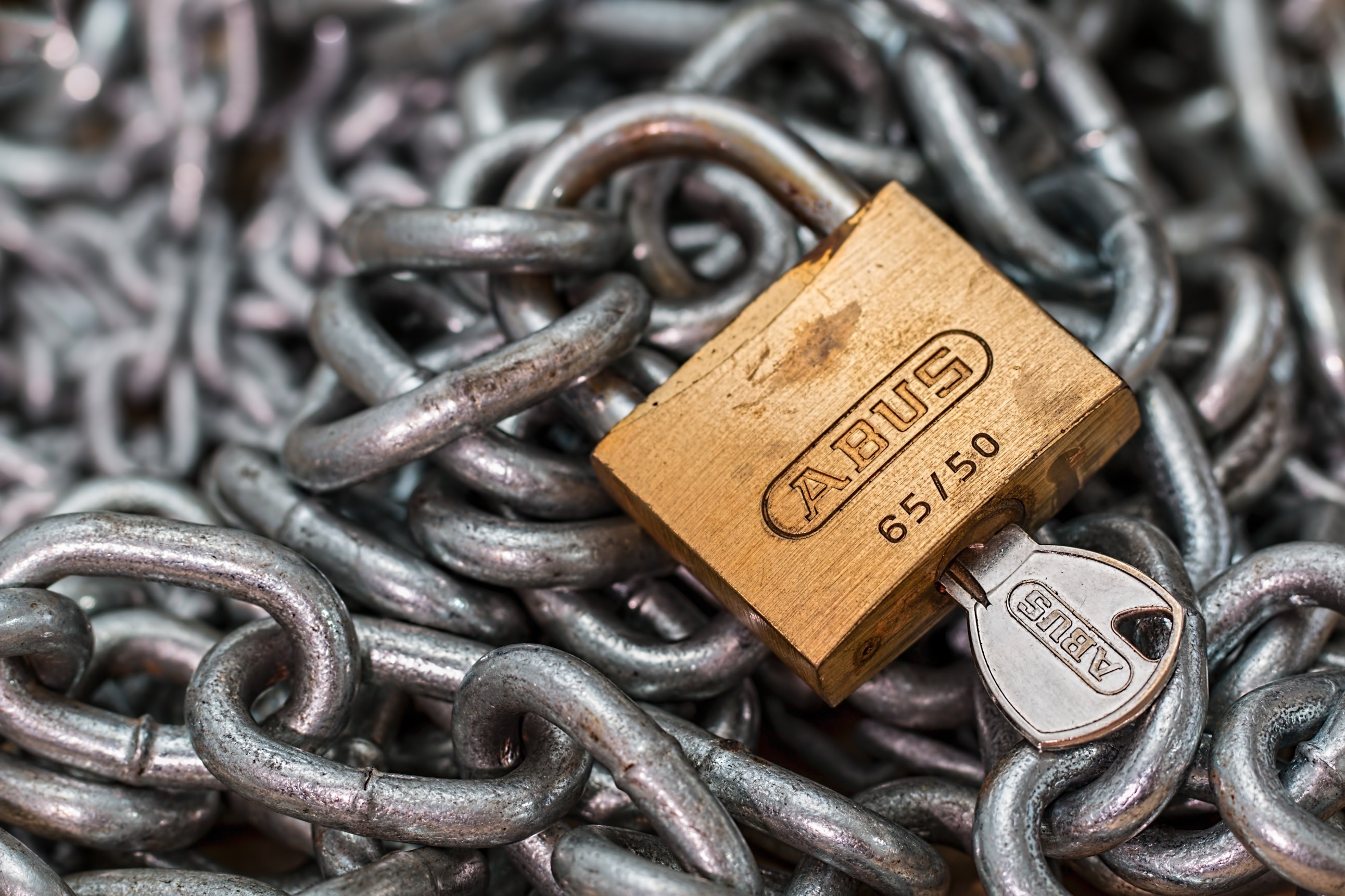 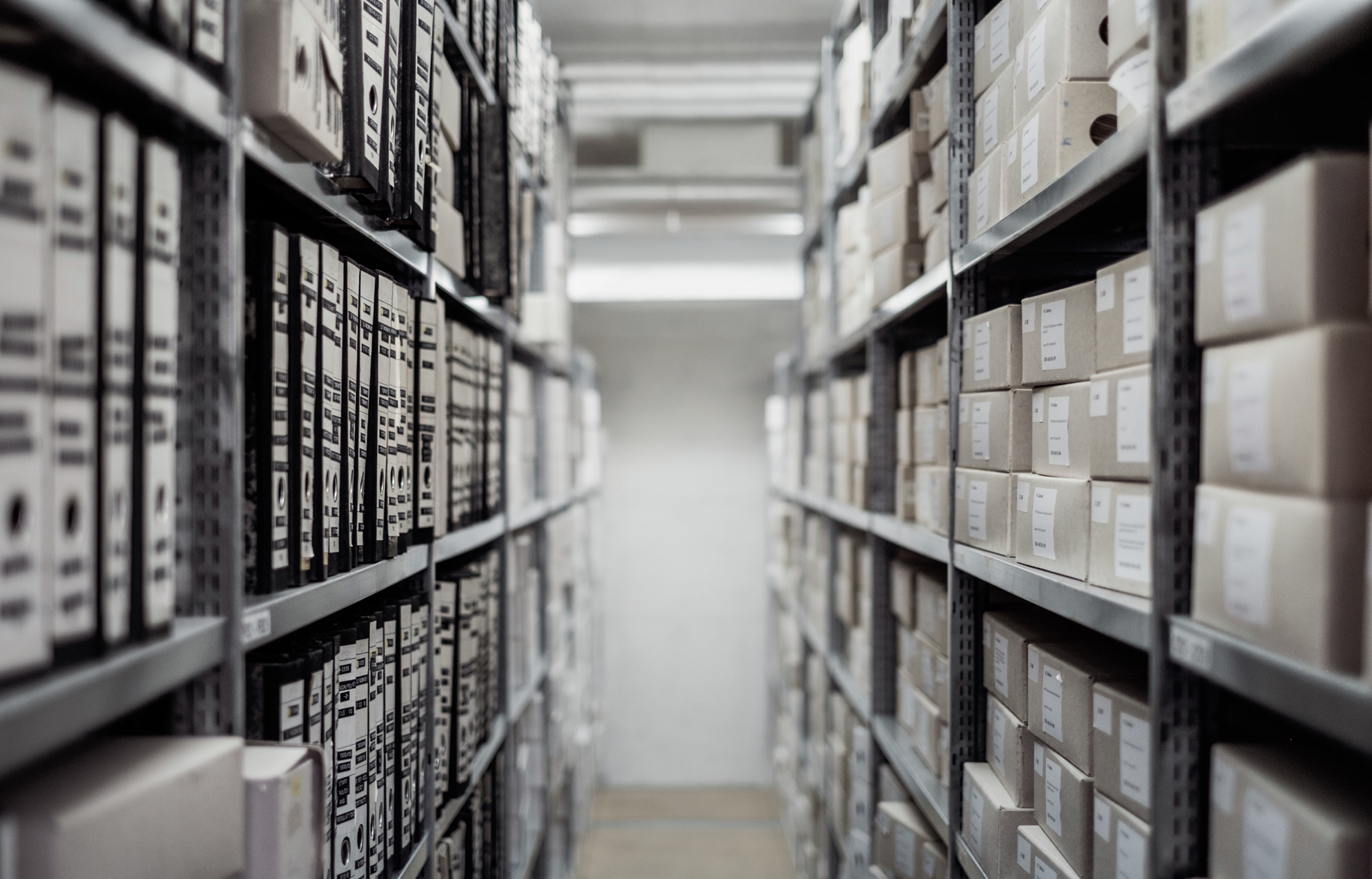 Estimated  business value
unlocked  by blockchain globaly
Projected global GDP stored on Blockchain by 2027
Decrease in back office costs
New business value by 2025 in Financial Services
Increase in supply chain provenance
6
IBM Strategy: Transforming Industries with Blockchain
Support
Education, support and partner services to create a thriving ecosystem for Blockchain
Provide
Solutions to transform business processes and industries by creating and operating Blockchain Business Networks with enterprise participants
IBM Blockchain 
Ecosystem
Blockchain Solutions
Secure Blockchain Platform on the Cloud with developer services and production grade capabilities to enable the creation and management of Blockchain business networks
IBM Blockchain 
Platform
Provide
Build
Operate
Invest
With The Linux Foundation community to ensure the best possible foundation for Blockchain in a commitment to open standards, open source and open governance
Invest
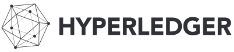 Project
Hyperledger -collaborative effort to advance cross-industry blockchain technologies for business
www.hyperledger.org
7
*Hyperledger Fabric  is a blockchain framework implementation  and Hyperledger Composer is a tooling environment for blockchain and two of the projects hosted by The Linux Foundation.
Looking at blockchain and finance
Blockchain is new.  It requires a fresh look to see how it relates to finance industry standards.
Financial
Applications
Blockchain
Technology
What are the use cases for blockchain in the finance industry?
Where do current standards fail to cover those use cases adequately?
Write new standards and modify existing standards to fill the gaps.
8
Blockchain and Finance standards
Many standards orgs are exploring standards for blockchain  – ISO TC307, ANSI X9, SWIFT, …
9
Some relevant Blockchain standards work in progress
ANSI X9 -  financial standards body has a blockchain study group which is identifying areas where new standards must be developed or existing standards must be modified in order to support the use of blockchain in financial services.  

SWIFT – Society for Worldwide Interbank Financial Telecommunication – hosts standard secure messaging platform for financial institutions - exploring DLT for banking  secure network

ISO TC 307 – Blockchain and Distributed Ledger Technology – International Standards Organization working on global standards, just starting, Currently Terminology
10
Regulatory View
Canada
United States
The state of Delaware has passed amendments to state law that make explicit the right to trade stocks on a Blockchain  (Jul 2017)
Legislators of the state of Illinois, have officially advanced a bill to establish a government task force to regulate the Blockchain industry and sector (Q1 2017)
The Security and Exchange Commission created the Distributed Ledger Technology Working Group (DLTWG) dedicated to protecting its users and investors from fraud in the sector (Jan 2017)
Nevada has become the first state to ban local governments from taxing Blockchain use (Jun 2017)
Arizona approves a bill seeking to enshrine signatures recorded on a blockchain and smart contracts – self-executing pieces of code – under state law. Specifically, the bill aimed to make those types of records "considered to be in an electronic format and to be an electronic record“ (Mar 2017)
Vermont allows "a fact or record" verified through blockchain technology as "authentic“ (May 2016)
The Bank of Canada participated in Project Jasper a POC for DLT-based wholesale payment system. Conclusion: A pure stand-alone DLT system is unlikely to match the net benefits of a centralized wholesale payment system. However, there are benefits to DLT based in its interaction with broader FMI ecosystem through integrating other assets on the same ledger as payments greatly simplifying collateral pledging and asset sales, reaping economies of scope and reducing costs to participants.
International
The European Commission plans to set up an observatory and forum on distributer ledger technology to help it understand what role public authorities should play in developing and helping uptake of the technology.
Dubai’s financial regulator has revealed its vision to embrace Blockchain development by setting up the required infrastructure and facilitates for testing of Blockchain technology innovations
Russia's government is said to be moving ahead with plans to introduce rules for blockchain use by 2019
The Bank of England has an active working group studying the benefits of blockchain technology.  Published several whitepapers on this topic.  Member of Hyperledger Project.
11
What Role Can Regulators Play
12